Are you involved in Clinical Trials?
If yes! the following network event has been organised for you:
Exeter Clinical Trials Support Network 
Event 18, Tuesday 18th June 2019

JS07 Smeall, St Lukes Campus, EX1 2LU



Please note later start time
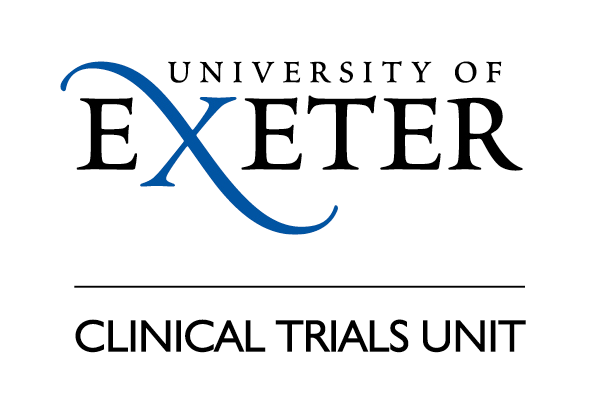 Please RSVP to the CTSN Mailbox: ctsn@exeter.ac.uk

For information on video-link to remote sites please also 
e-mail ctsn@exeter.ac.uk